АКТУАЛЬНЫЕ ВОПРОСЫ НАЛОГООБЛОЖЕНИЯ
ИМУЩЕСТВА ОРГАНИЗАЦИЙ И 
ИДИВИДУАЛЬНЫХ ПРЕДПРИНИМАТЕЛЕЙ: 

порядок предоставления льгот и 
особенности представления уведомлений 
об исчисленных суммах налогов
Жанна Анатольевна Полякова, 
заместитель руководителя УФНС России 
по Архангельской области и Ненецкому автономному округу
1
ЗАЯВЛЕНИЕ НА ЛЬГОТУ ПРЕДСТАВЛЯЮТ:
ИНДИВИДУАЛЬНЫЕ ПРЕДПРИНИМАТЕЛИ на специальных налоговых режимах в отношении объектов недвижимости, используемой в предпринимательской деятельности (кроме включенных в перечень объектов торгово-офисного назначения по ст.378.2 НК РФ)
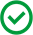 ИНДИВИДУАЛЬНЫЕ ПРЕДПРИНИМАТЕЛИ основной вид деятельности которых  - осуществление пассажирских и (или) грузовых перевозок, в отношении водных транспортных средств



Рекомендуем заявления на льготу представить до 01.04.2024
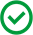 2
ЗАЯВЛЕНИЕ НА ЛЬГОТУ В ВИДЕ ПОНИЖЕННОЙ СТАВКИ 
ПО НАЛОГУ НА ИМУЩЕСТВО (от КС) ПРЕДСТАВЛЯЮТ:
ОРГАНИЗАЦИИ ПОТРЕБКООПЕРАЦИИ, применяющие специальные налоговые режимы, в отношении объектов недвижимости, облагаемых от кадастровой стоимости, если данные объекты находятся в сельских населенных пунктах АО, не являющихся административными центрами муниципальных округов или районов 
(кроме объектов, сдаваемых в аренду)
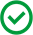 ОРГАНИЗАЦИИ, применяющие специальные режимы налогообложения, осуществляющие деятельность в зданиях, построенных для оказания комплексных бытовых услуг (домах быта и комплексных приемных пунктах)
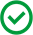 ОРГАНИЗАЦИИ (сельхозтоваропроизводители), соответствующие критериям сельскохозяйственного товаропроизводителя, предусмотренным пунктом 2 и подпунктом 1 пункта 2.1 статьи 346.2 
Налогового кодекса Российской Федерации


Рекомендуем заявление на льготу представить до 01.03.2024
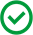 3
СРОК ПРЕДСТАВЛЕНИЯ УВЕДОМЛЕНИЙ ПО ИТОГАМ 2023 ГОДА
Срок 
предоставления уведомления
Срок 
уплаты налогов
Налог на имущество организаций 
(от кадастровой стоимости)
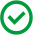 26.02.2024

Отчетный период - «34/04»;

отчетный год -«2023»
28.02.2024
Транспортный налог
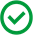 Земельный налог
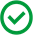 ВАЖНО!!! 
Уведомление по налогу на имущество организаций от среднегодовой стоимости 
за 4 квартал 2023 года не представляется!
4
АКТУАЛЬНЫЕ ИЗМЕНЕНИЯ С 01 ЯНВАРЯ 2024 ГОДА:
Платежные поручения со статусом «02» отменены – с 01.01.2024 налоги и взносы можно перечислять только единым налоговым платежом

Уведомление представляется по форме, утвержденной приказом ФНС России 
от 02.11.2022 № ЕД-7-8/1047@ (код формы по КНД 1110355)

При представлении уведомлений введены контрольные соотношения
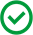 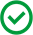 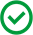 5
Спасибо за внимание!